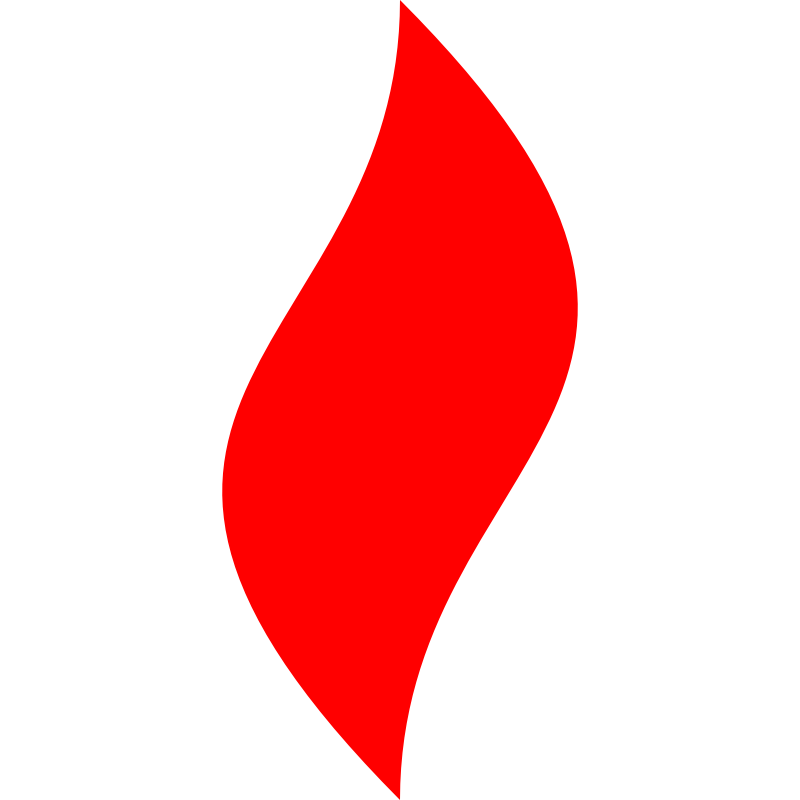 点燃
品牌私域运营中心
关于群发的案例复盘
部门：软件运维部   
姓名：黄嘉晖
花名：黄金
最专业的品牌私域运营服务商
帮你管理最有价值的用户资产
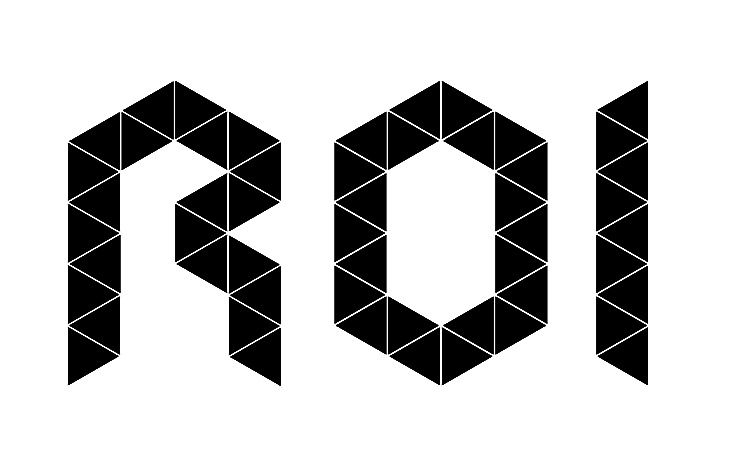 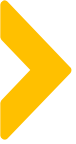 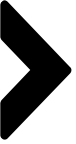 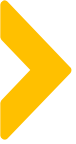 目录
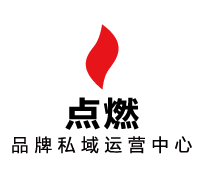 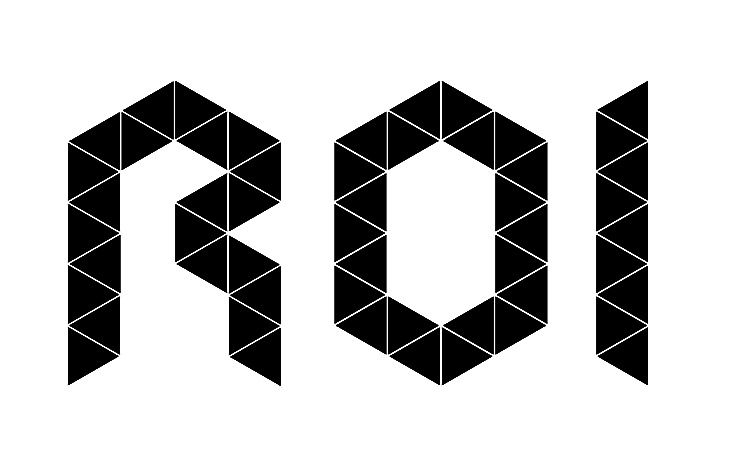 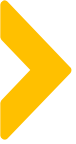 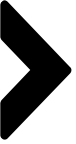 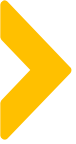 案例关键词
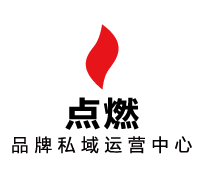 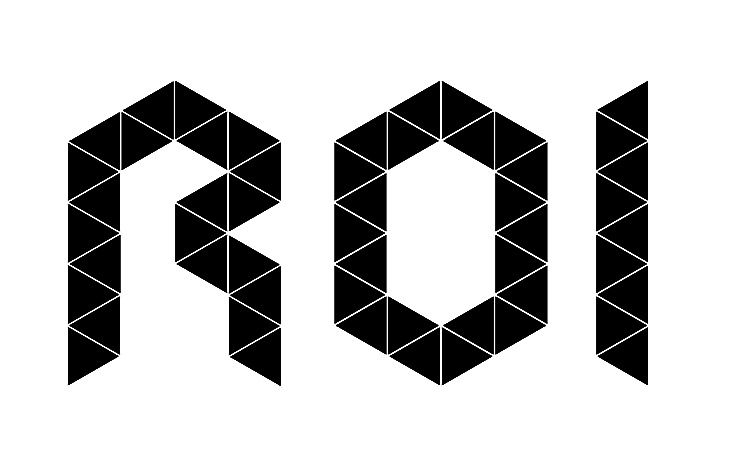 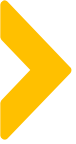 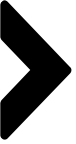 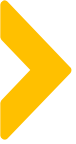 案例概述
点对点-群发
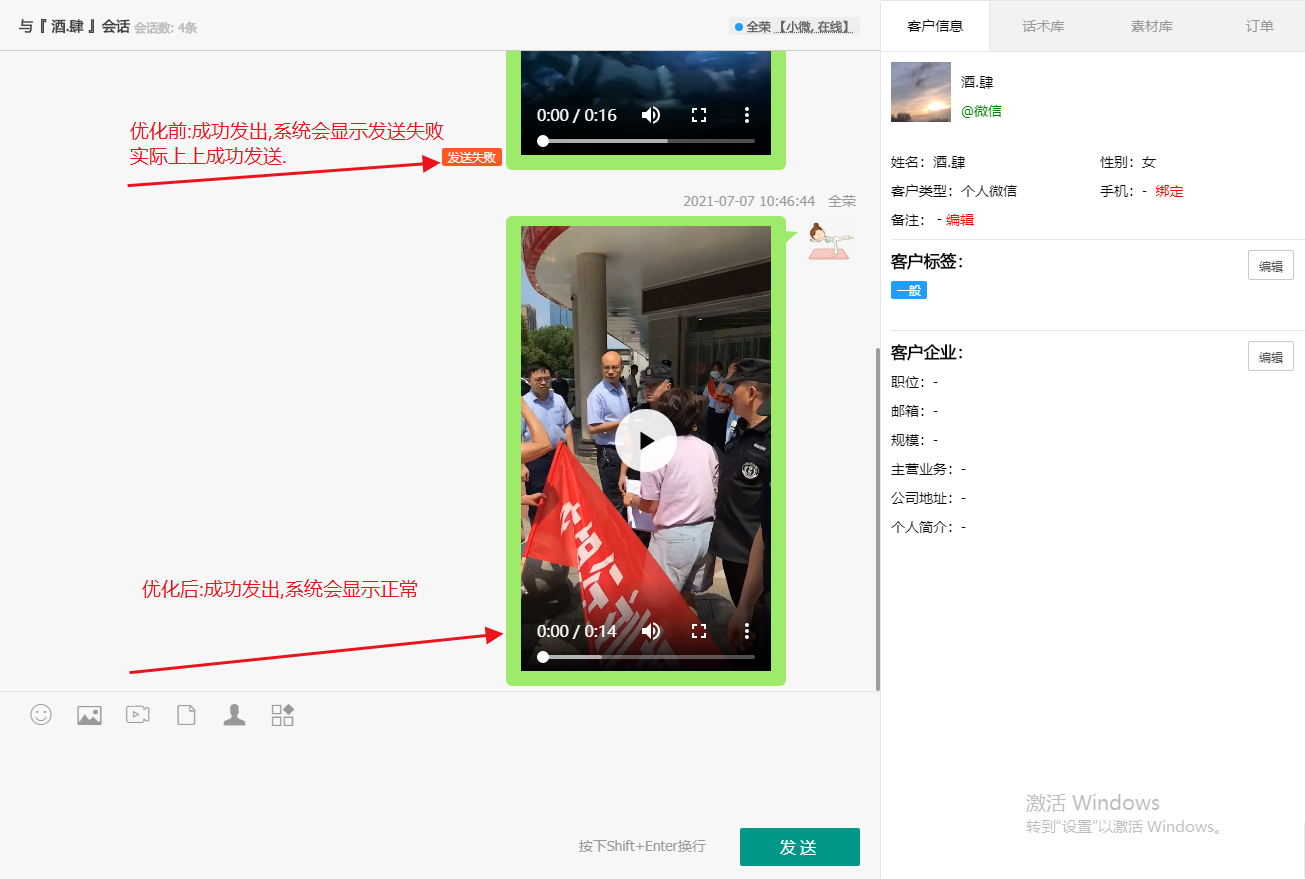 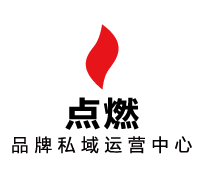 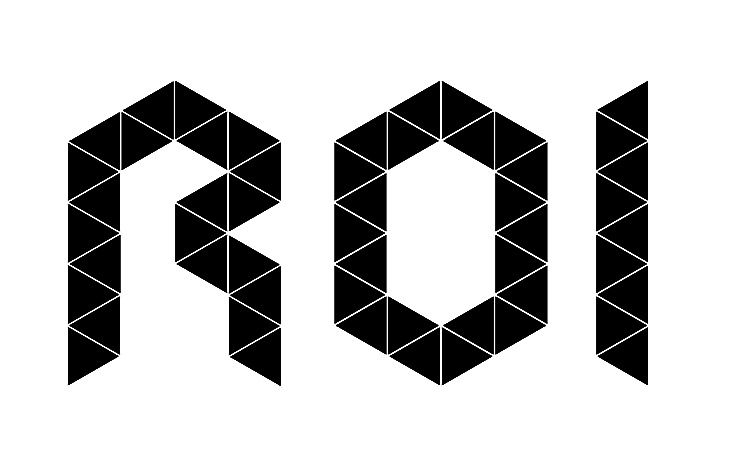 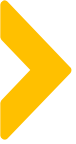 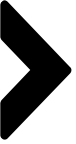 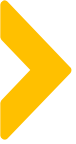 案例概述
外部群-群发
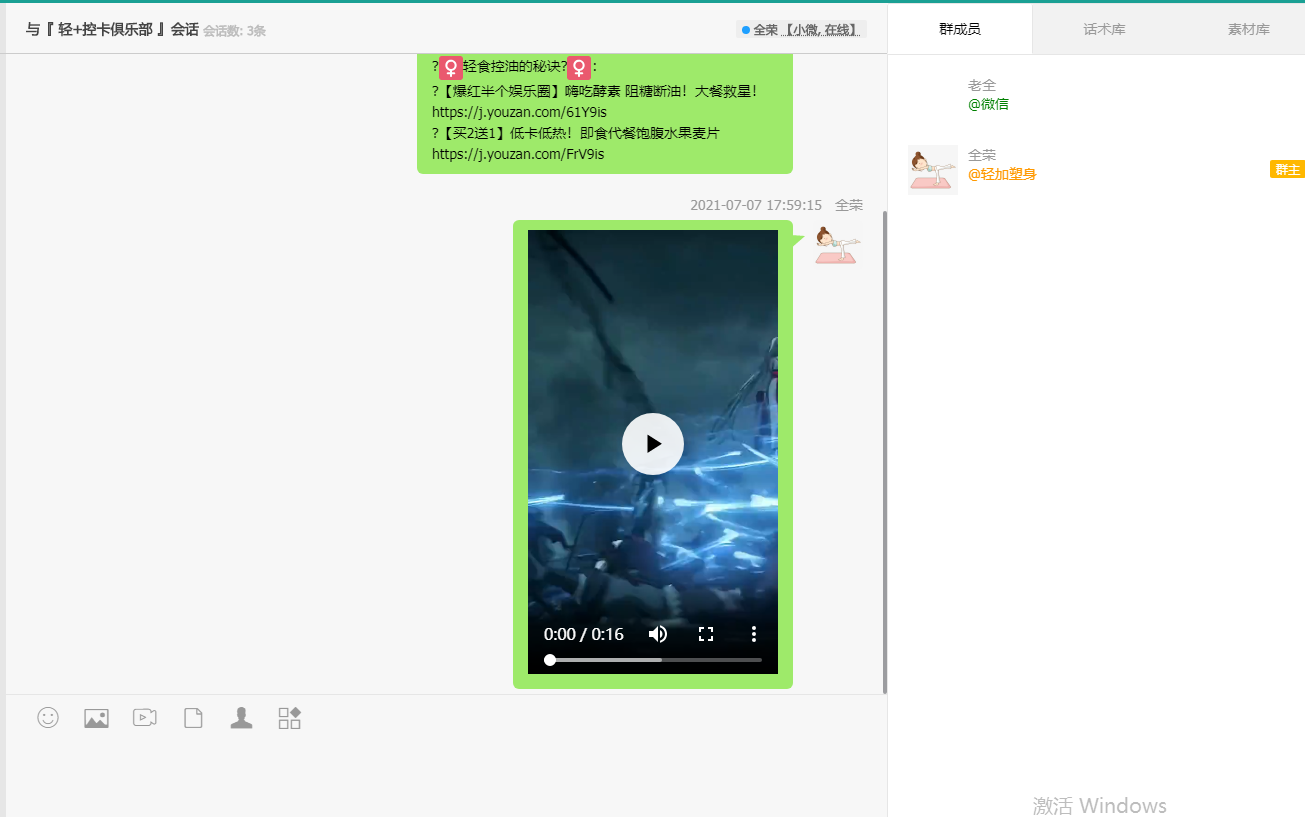 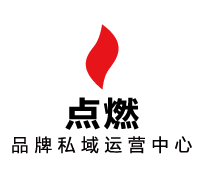 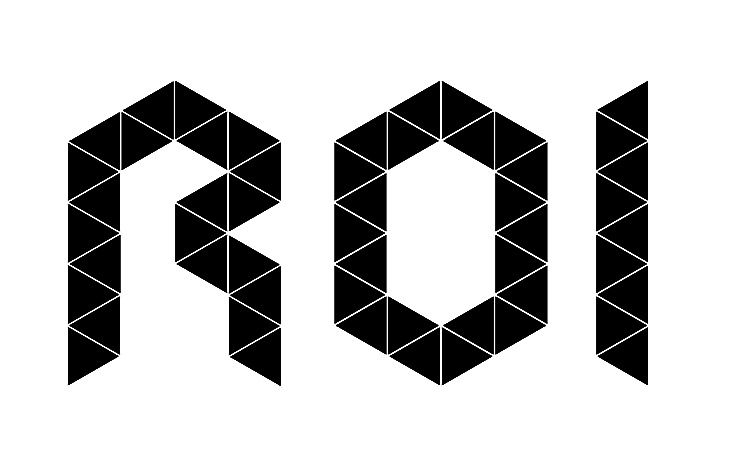 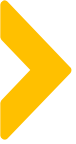 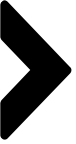 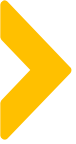 案例中亮点
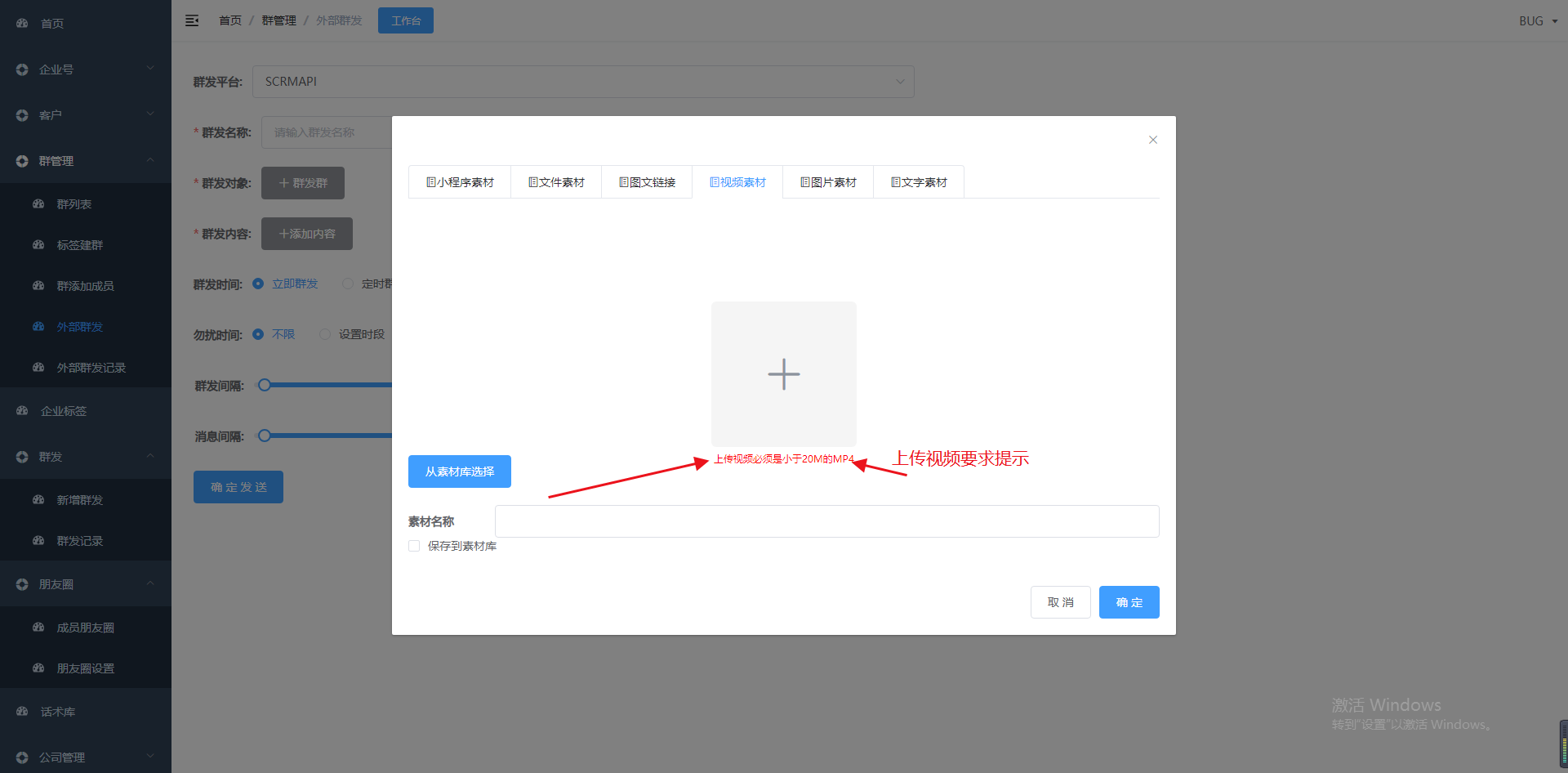 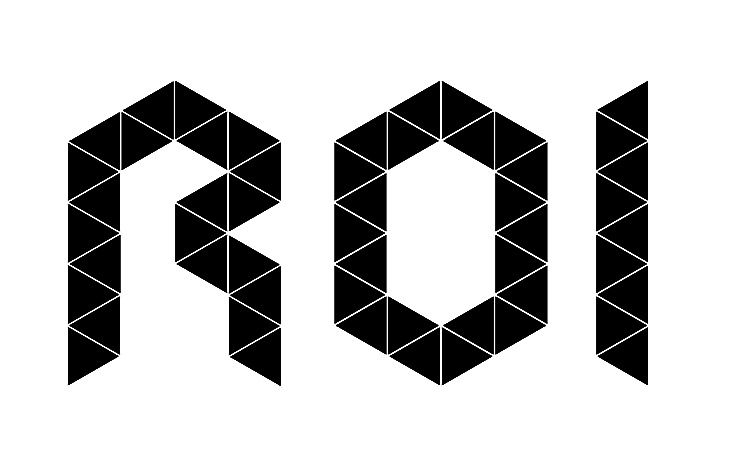 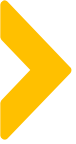 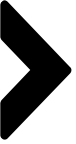 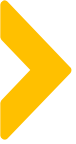 案例中待优化点及改善方案
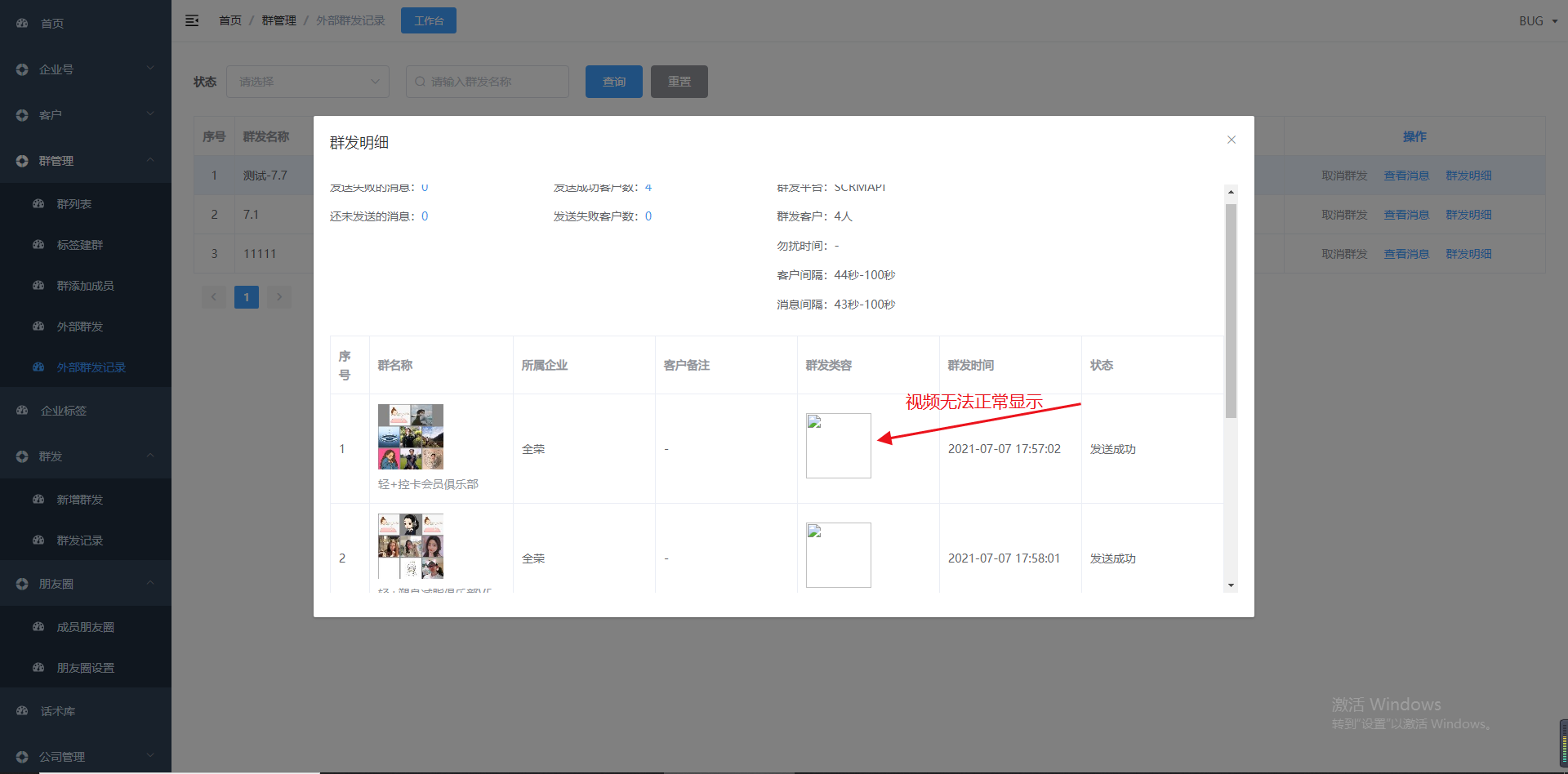 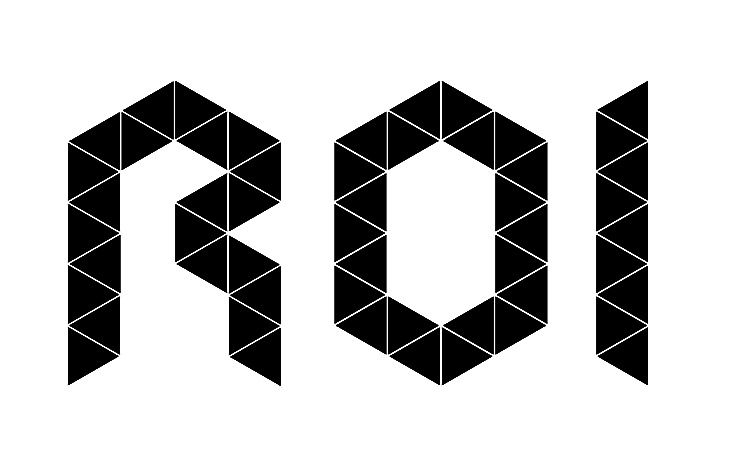 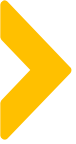 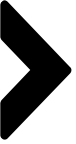 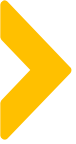 针对案例的延伸思考
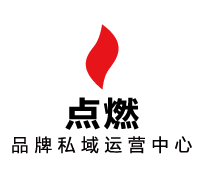 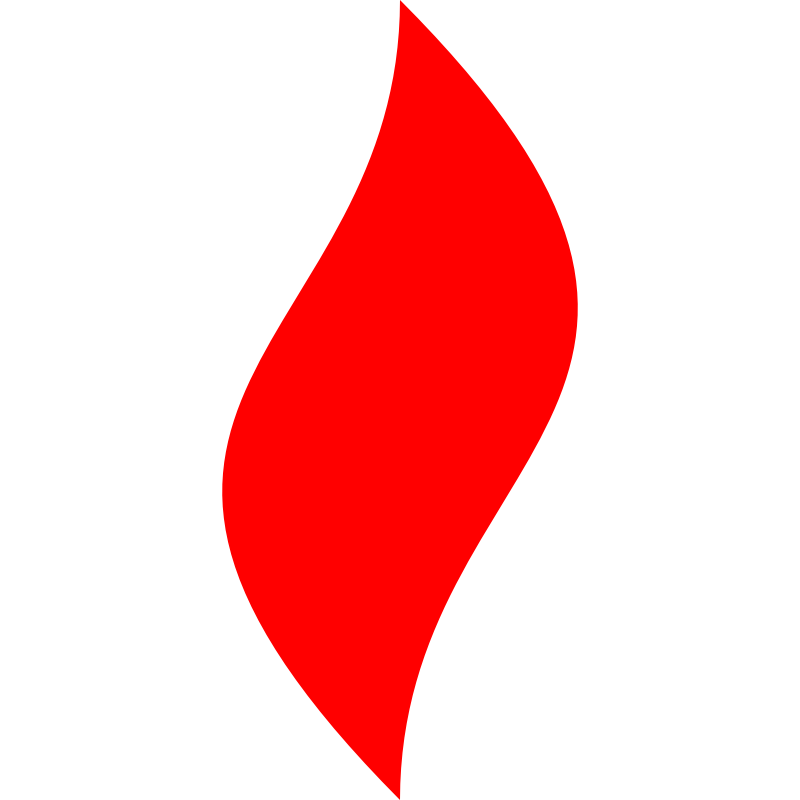 点燃
品牌私域运营中心
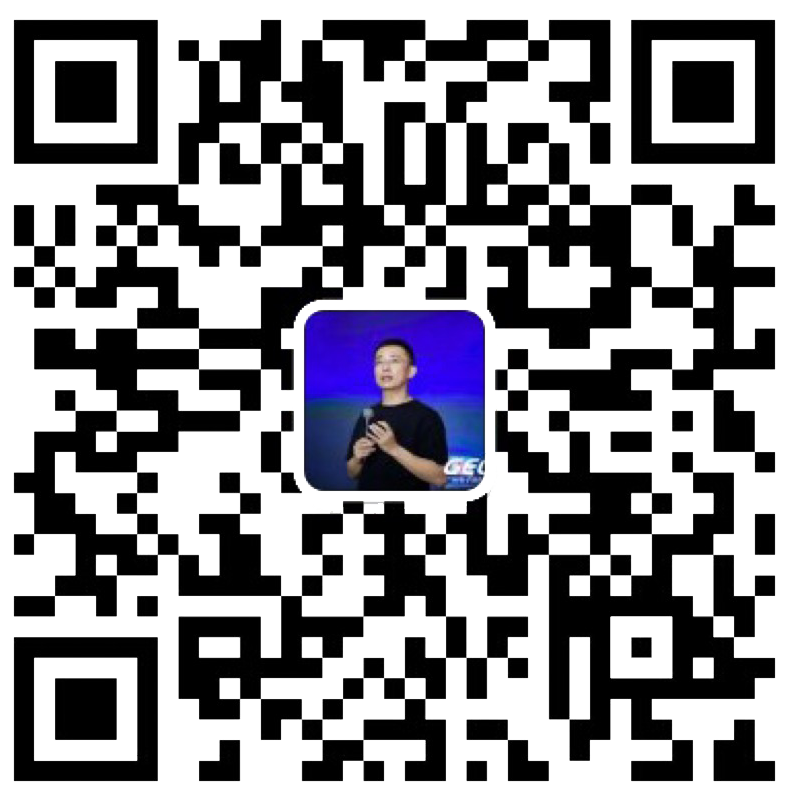 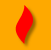 最专业的品牌私域运营服务商
帮你管理最有价值的用户资产
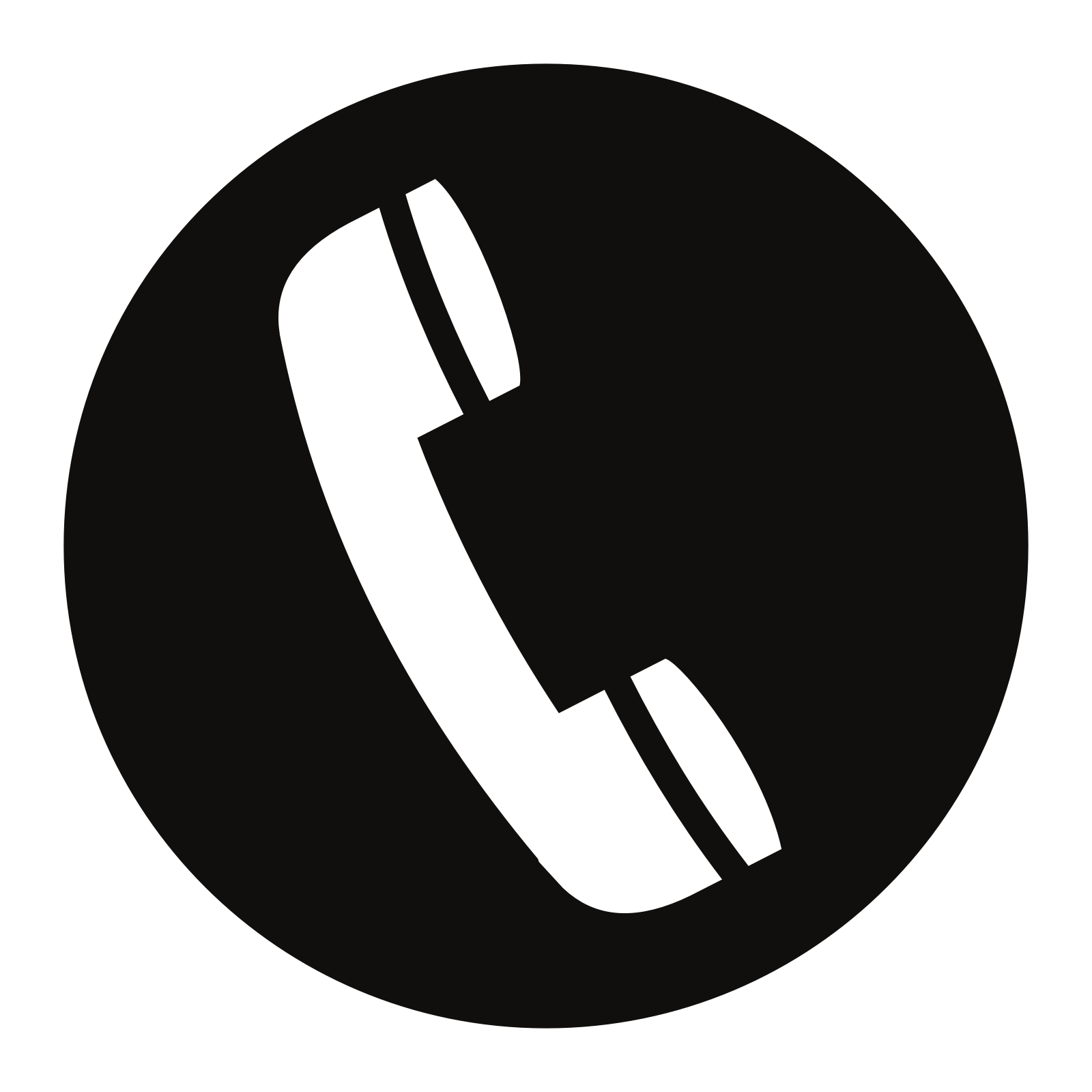 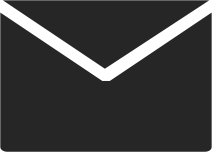 Wei Zi Jun
+86   139  0227  0098
WeChat
510970969@qq.com